Eclipse Plug-in Development
Eclipse Plug-in Development Part 1
Views
2015-05-11
Soyatec (http://www.soyatec.com)
Jin Liu (jin.liu@soyatec.com)
Skype: jin.liu.soyatec
Contents
How to create a view?
 How to contribute actions?
 Context menu
 Local toolbar
 Local menu
2015-05-11
Soyatec (http://www.soyatec.com)
Jin Liu (jin.liu@soyatec.com)
Skype: jin.liu.soyatec
Creating View
org.eclipse.ui.views
 category
 e4view 
 view
 stickyView
<extension
         point="org.eclipse.ui.views">
      <category
            name="Ecsoya"
            id="org.ecsoya.eclipse.tutorial.views">
      </category>
      <view
            name="Sample View"
            icon="icons/sample.gif"
            category="org.ecsoya.eclipse.tutorial.views"
            class="org.ecsoya.eclipse.tutorial.views.views.SampleView"
            id="org.ecsoya.eclipse.tutorial.views.views.SampleView">
      </view>
 </extension>
2015-05-11
Soyatec (http://www.soyatec.com)
Jin Liu (jin.liu@soyatec.com)
Skype: jin.liu.soyatec
Creating View
Category
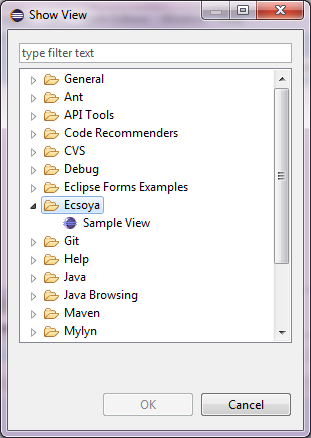 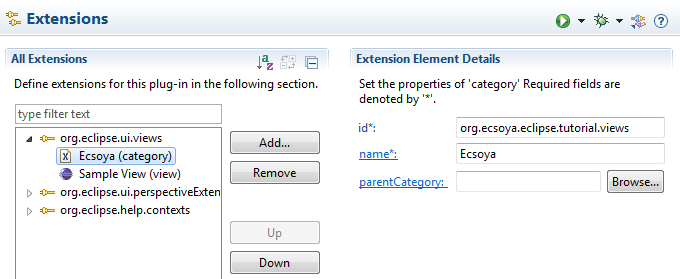 2015-05-11
Soyatec (http://www.soyatec.com)
Jin Liu (jin.liu@soyatec.com)
Skype: jin.liu.soyatec
Creating View
View
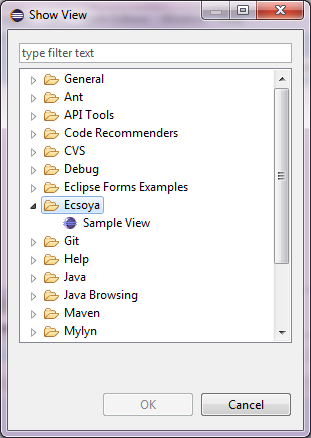 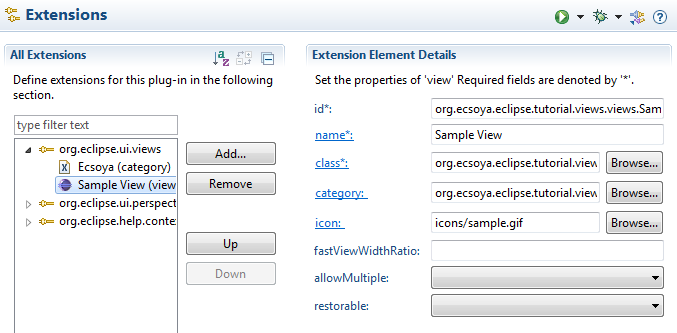 2015-05-11
Soyatec (http://www.soyatec.com)
Jin Liu (jin.liu@soyatec.com)
Skype: jin.liu.soyatec
Creating View
IViewPart and ViewPart
public class SampleView extends ViewPart {

  public void createPartControl(Composite parent) {
	
  }

  public void setFocus() {

  }

}
2015-05-11
Soyatec (http://www.soyatec.com)
Jin Liu (jin.liu@soyatec.com)
Skype: jin.liu.soyatec
Contributing Actions
2015-05-11
Soyatec (http://www.soyatec.com)
Jin Liu (jin.liu@soyatec.com)
Skype: jin.liu.soyatec
Contributing Actions
Context Menu
MenuManager menuMgr = new MenuManager("#PopupMenu");
menuMgr.setRemoveAllWhenShown(true);
menuMgr.addMenuListener(new IMenuListener() {
  public void menuAboutToShow(IMenuManager manager) {
    SampleView.this.fillContextMenu(manager);
  }
});
Menu menu = menuMgr.createContextMenu(viewer.getControl());
viewer.getControl().setMenu(menu);
getSite().registerContextMenu(menuMgr, viewer);
2015-05-11
Soyatec (http://www.soyatec.com)
Jin Liu (jin.liu@soyatec.com)
Skype: jin.liu.soyatec
Contributing Actions
Local ToolBar
IActionBars bars = getViewSite().getActionBars();
IToolBarManager manager = bars.getToolBarManager();
manager.add(action1);
manager.add(action2);
2015-05-11
Soyatec (http://www.soyatec.com)
Jin Liu (jin.liu@soyatec.com)
Skype: jin.liu.soyatec
Contributing Actions
Local Menu
IActionBars bars = getViewSite().getActionBars();
IMenuManager manager = bars.getMenuManager();
manager.add(action1);
manager.add(new Separator());
manager.add(action2);
2015-05-11
Soyatec (http://www.soyatec.com)
Jin Liu (jin.liu@soyatec.com)
Skype: jin.liu.soyatec
Any Questions?
Skype: jin.liu.soyatec
Email: jin.liu@soyatec.com
2015-05-11
Soyatec (http://www.soyatec.com)
Jin Liu (jin.liu@soyatec.com)
Skype: jin.liu.soyatec
The end
2015-05-11
Soyatec (http://www.soyatec.com)
Jin Liu (jin.liu@soyatec.com)
Skype: jin.liu.soyatec